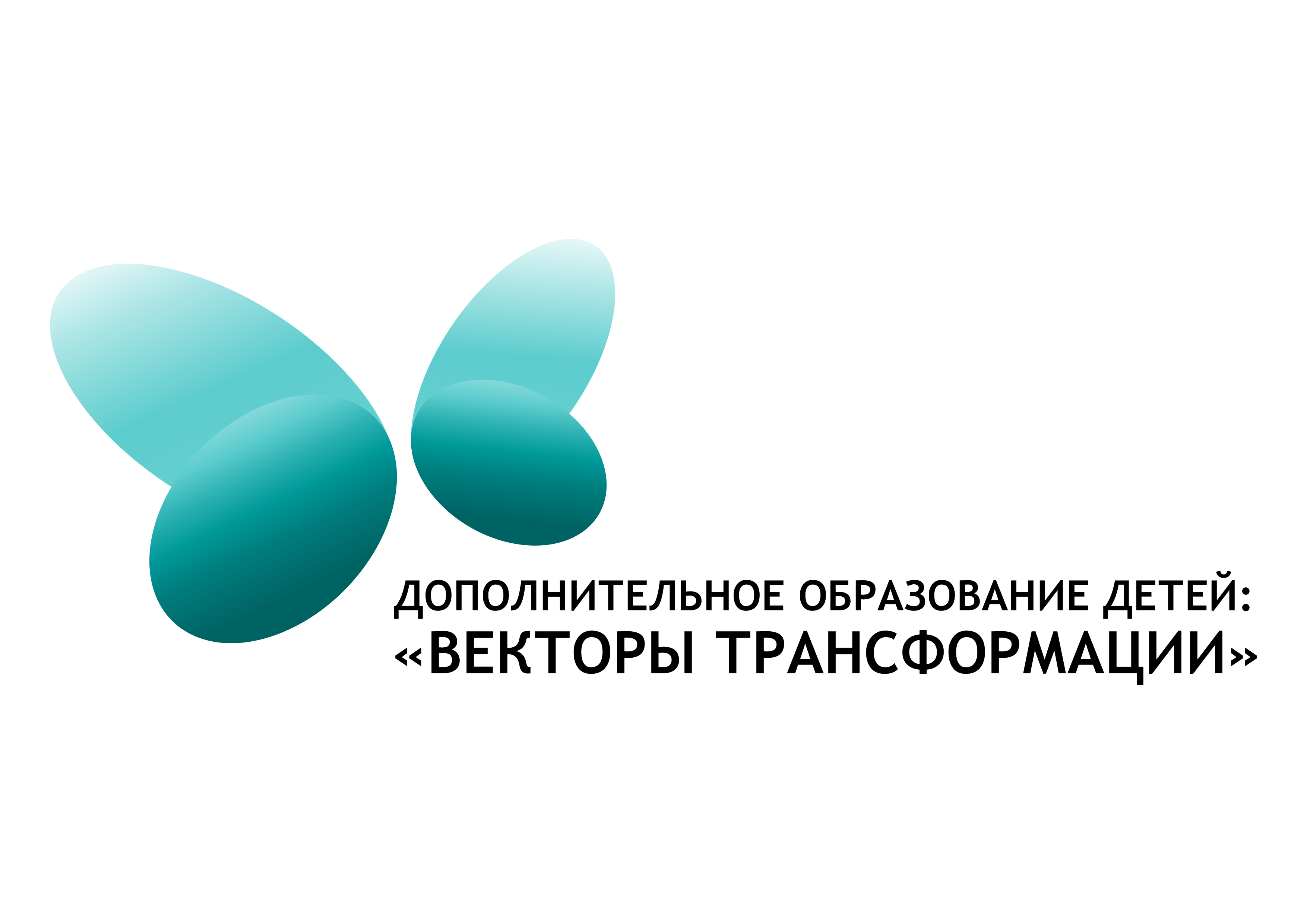 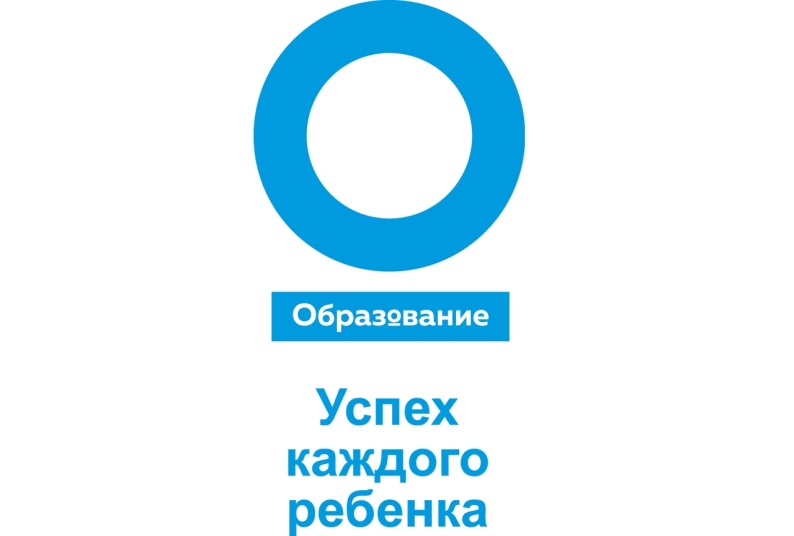 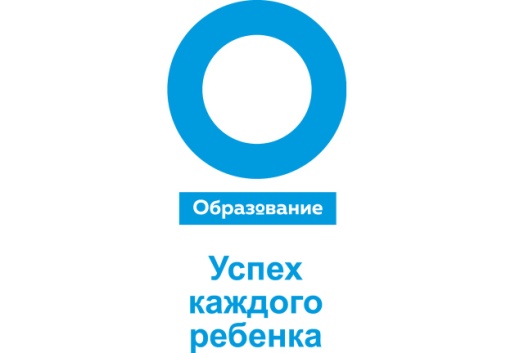 Технологические аспекты обновления содержания дополнительного образования детей
Шибаева Евгения Максимовна

Руководитель Регионального модельного центра
дополнительного образования детей Костромской области
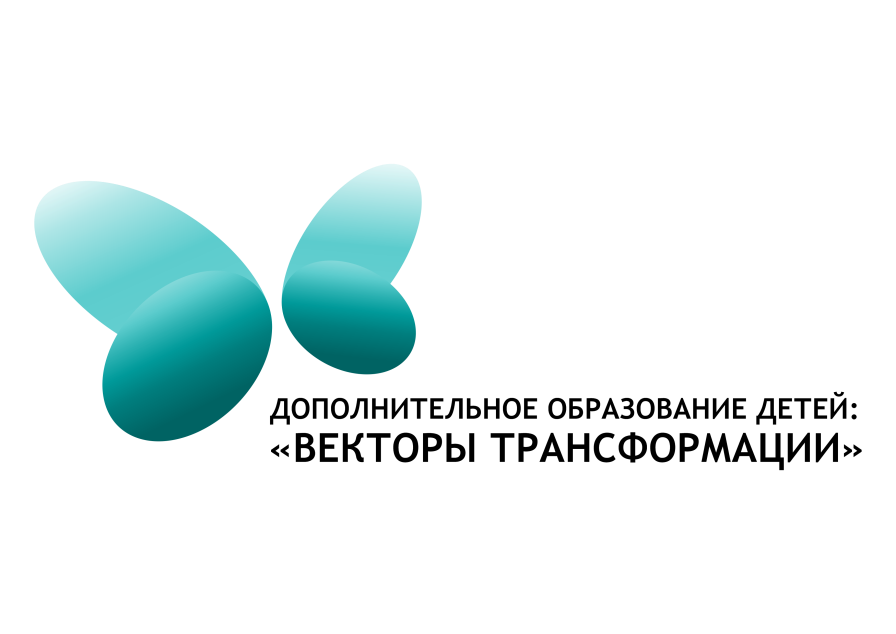 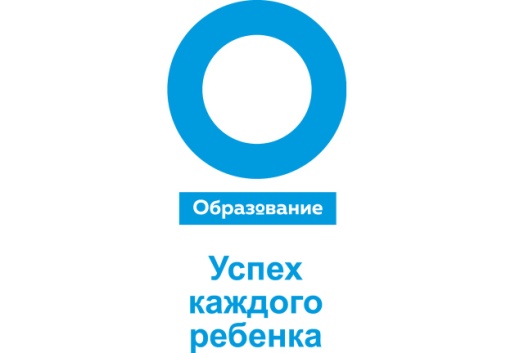 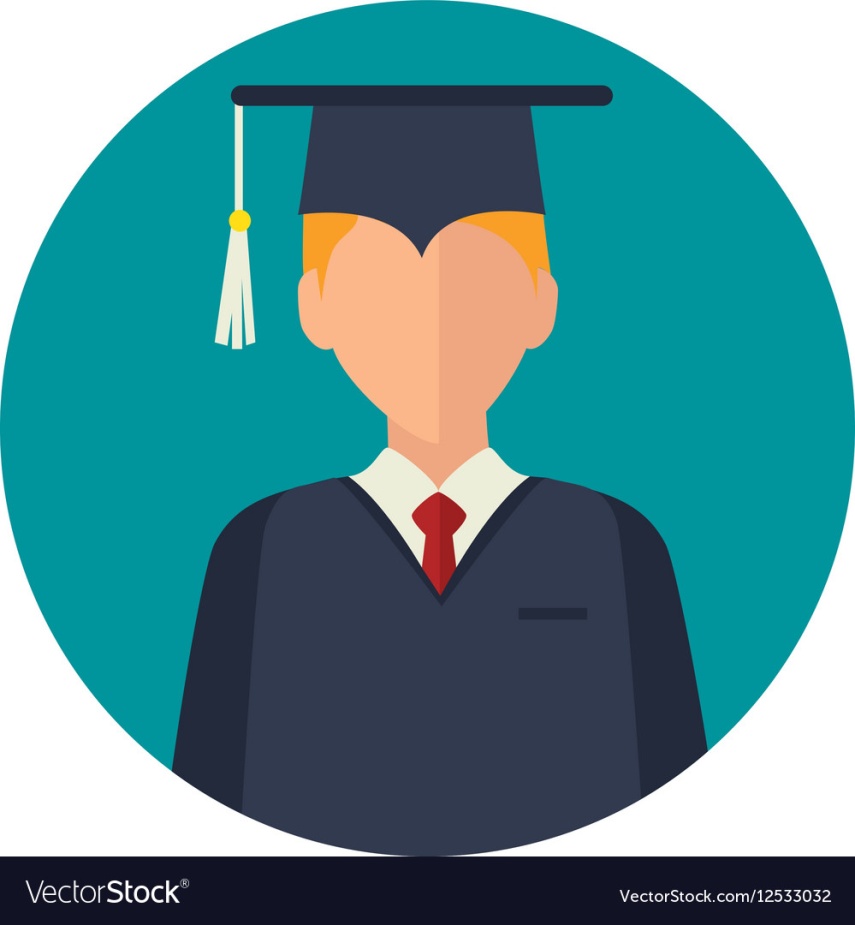 КОЛЛАБОРАЦИЯ  ОБРАЗОВАНИЯ И ЭКОНОМИКИ
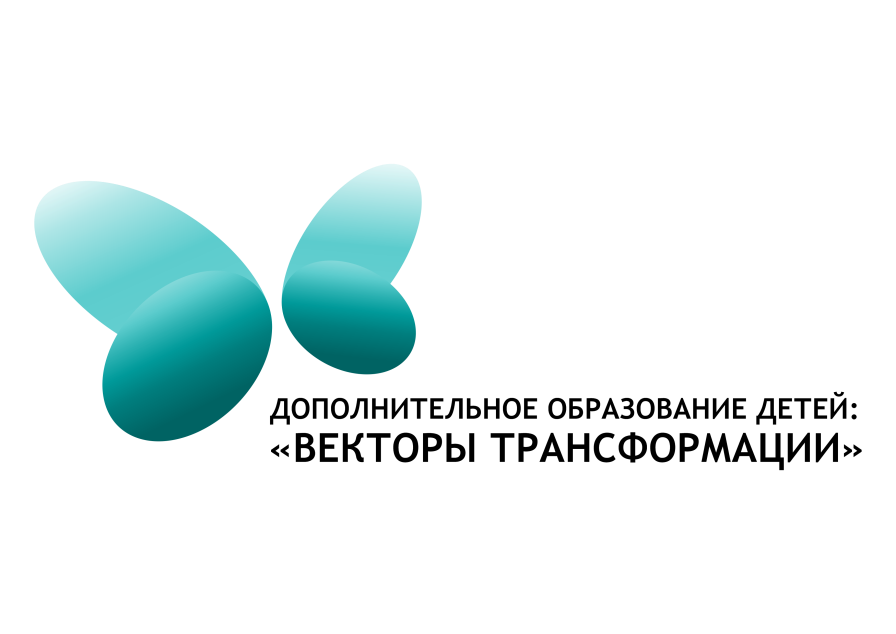 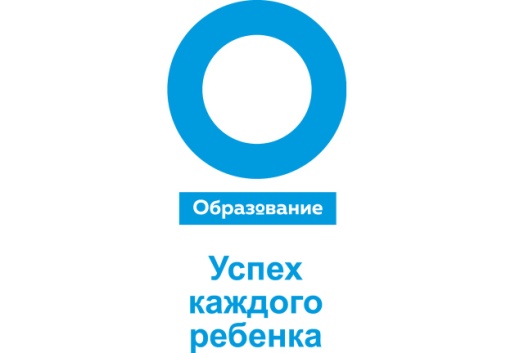 Какими знаниями, умениями и навыками нужно обладать, чтобы быть востребованным специалистом в новом мире?
Менеджер SMM
БиоФарМаКолоГ
БиоэТиК
Менеджер По МодерниЗаЦии сисТеМ энерГоГенераЦии

Кто это?
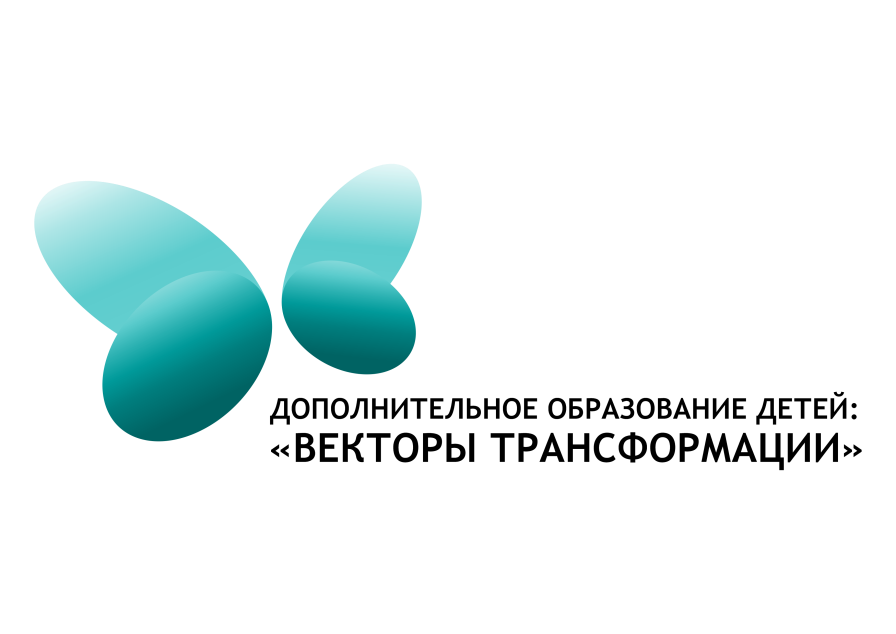 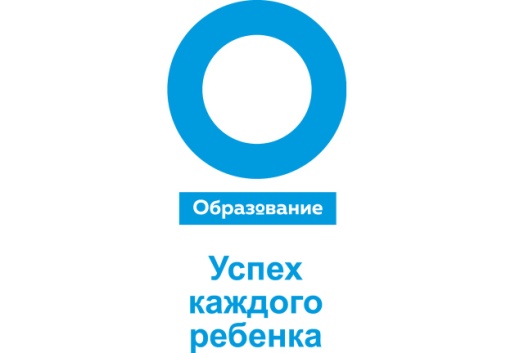 ОСНОВНЫЕ ТРЕБОВАНИЯ К СОДЕРЖАНИЮ ПРОГРАММ

КРОТКОСРОЧНОСТЬ 
ГИБКОСТЬ 
ЧЕТКИЙ ПРОДУКТ НА ВЫХОДЕ 
КРОСС-ОТРАСЛЕВАЯ СПЕЦИАЛИЗАЦИЯ
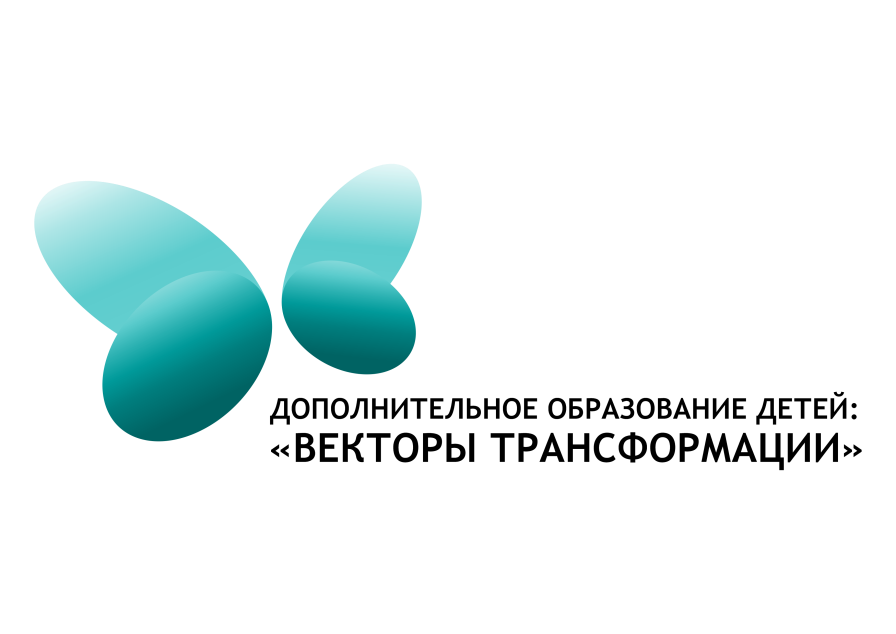 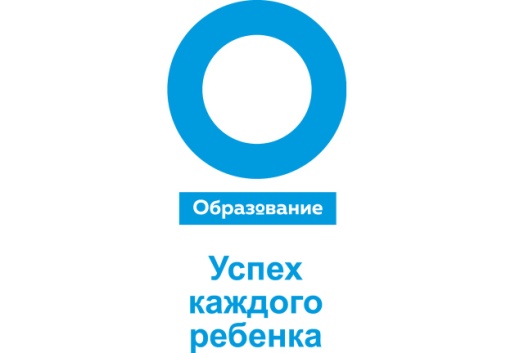 РАЗВИТИЕ НАДПРОФЕССИОНАЛЬНЫХ УМЕНИЙ И НАВЫКОВ

Системное мышление 
Навыки межотраслевой коммуникации  
Умение управлять проектами и процессами 
 Программирование ИТ-решений 
Мультиязычность и мультикультурность
Умение работать с коллективами, группами и отдельными людьми .
Работа в режиме высокой неопределенности и быстрой смены условий задач 
Способность к художественному творчеству, наличие развитого эстетического вкуса .
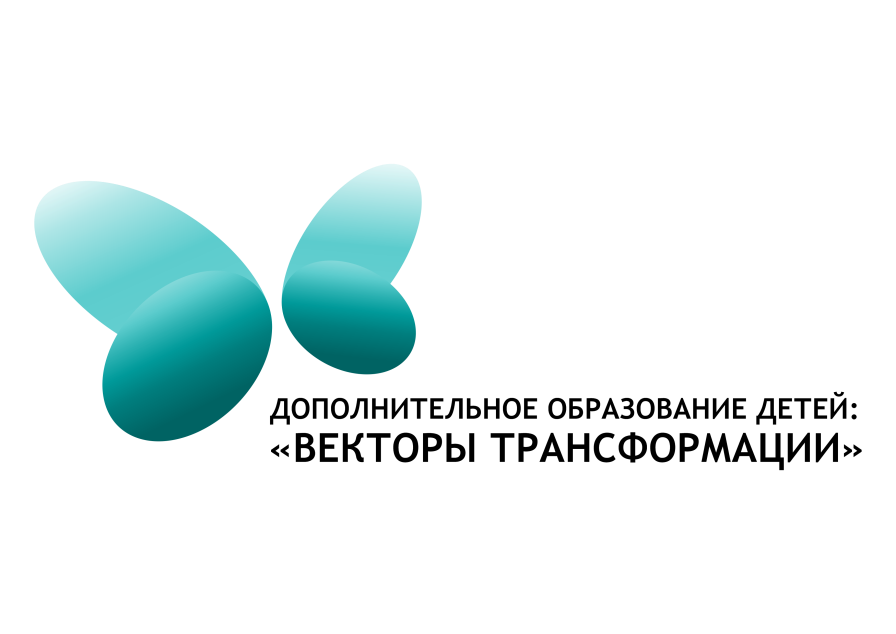 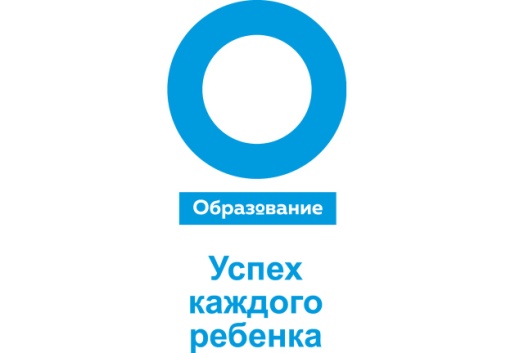 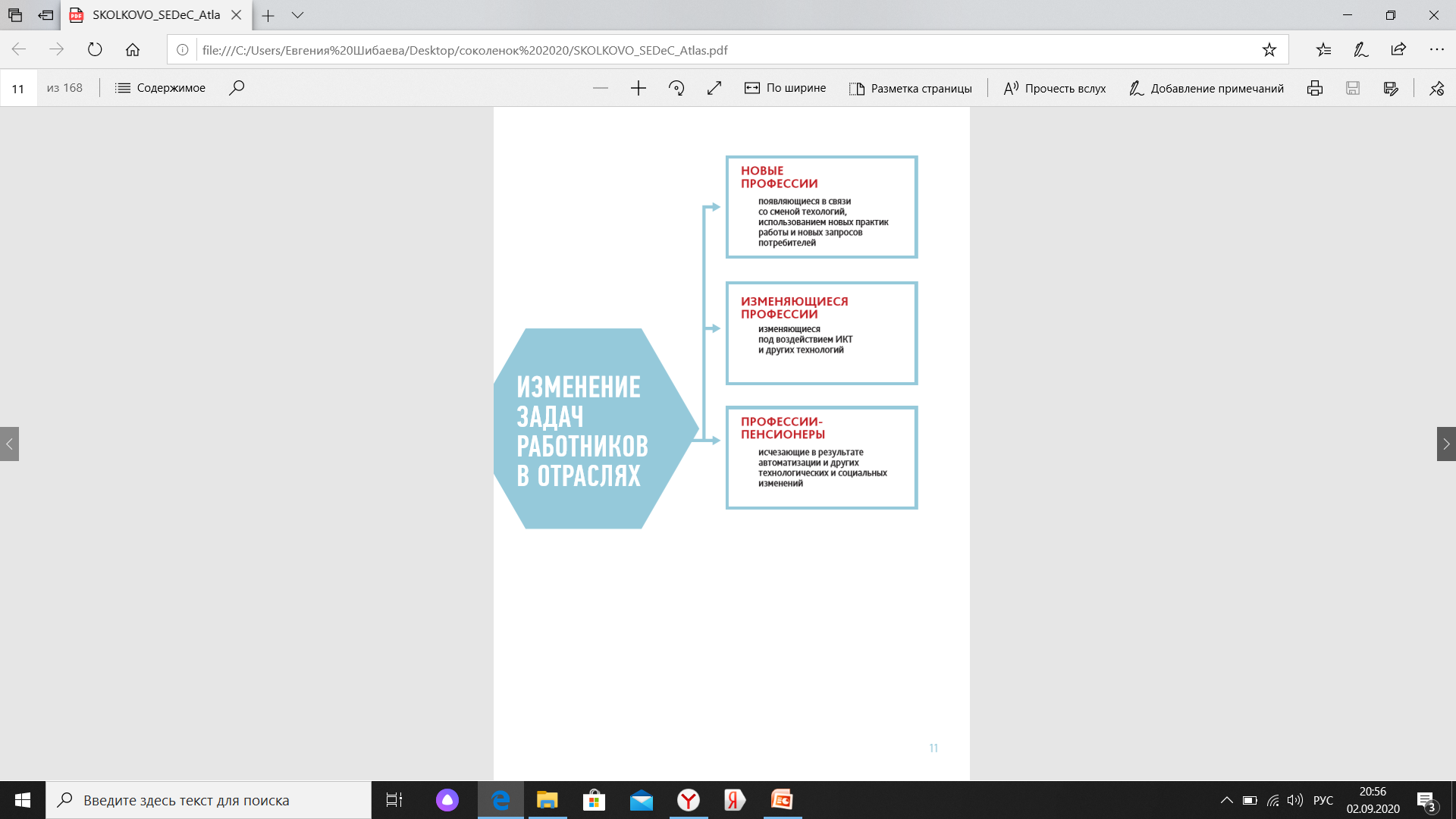 ВАЖНО ДАТЬ РЕБЕНКУ ПРЕДСТАВЛЕНИЕ О  СФЕРАХ, 
В КОТОРЫХ ОН МОЖЕТ РАБОТАТЬ В БУДУЩЕМ
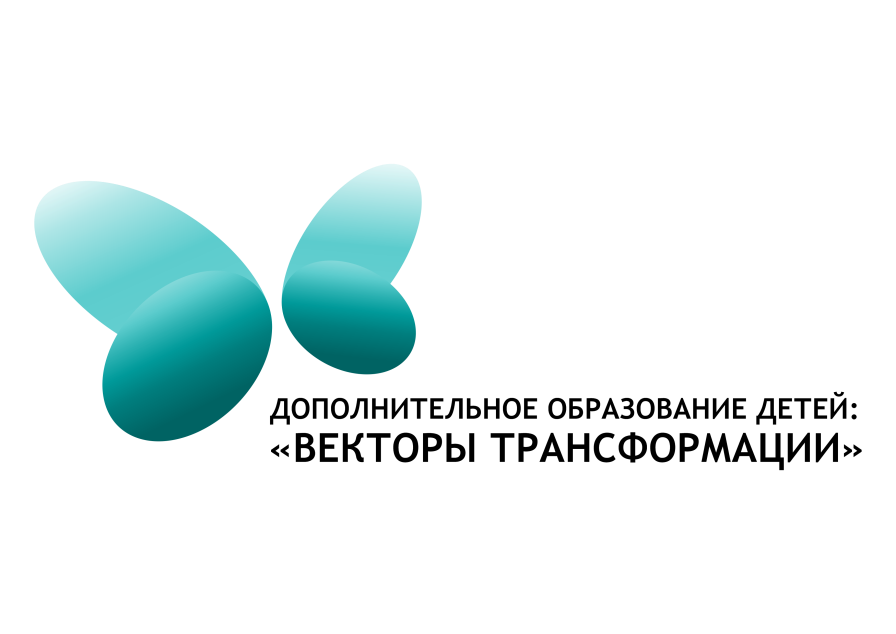 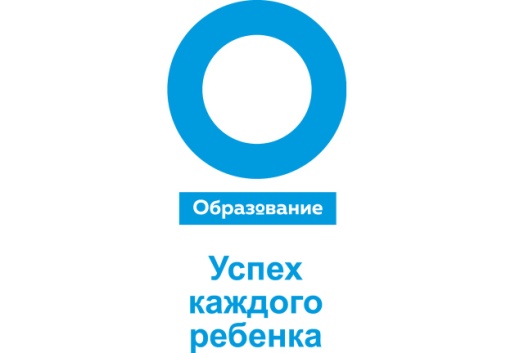 70% ДЕТЕЙ НЕ ГОТОВЫ ХОДИТЬ НА ОДНУ ПРОГРАММУ БОЛЬШЕ 2-Х ЛЕТ

55% ПОДРОСТКОВ ГОТОВЫ ЗАКОНЧИТЬ КРАТКОСРОЧНЫЕ КУРСЫ 
ДЛЯ ОТРАБОТКИ КОНКРЕТНЫХ ПРОФЕССИОНАЛЬНЫХ НАВЫКОВ

80% ПОДРОСТКОВ ГОТОВЫ ОБУЧАТЬСЯ (УЖЕ НАУЧИЛИСЬ) ЧЕРЕЗ  YouTube И Instagram

60%  ПОДРОСКОВ СЧИТАЮТ, ЧТО ВЫСШЕЕ И СРЕДНЕЕ ОБРАЗОВАНИЕ НЕ ОБЯЗАТЕЛЬНО ДЛЯ ПОЛУЧЕНИЯ ПРОФЕССИИ 

90% ДЕТЕЙ СЧИТАЮТ, ЧТО ОПЫТ ВАЖНЕЕ ЗНАНИЙ

60% ПОДРОСКОВ СЧИТАЮТ ПРОГРАММЫ ДОПОЛНИТЕЛЬНОГО ОБРАЗОВАНИЯ НЕ СОВРЕМЕННЫМИ И НЕ АКТУАЛЬНЫМИ
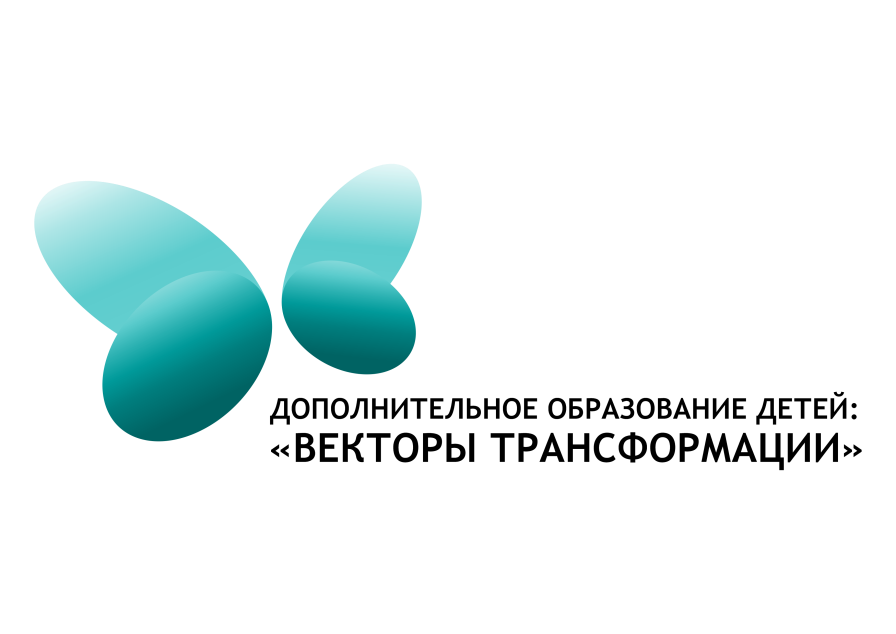 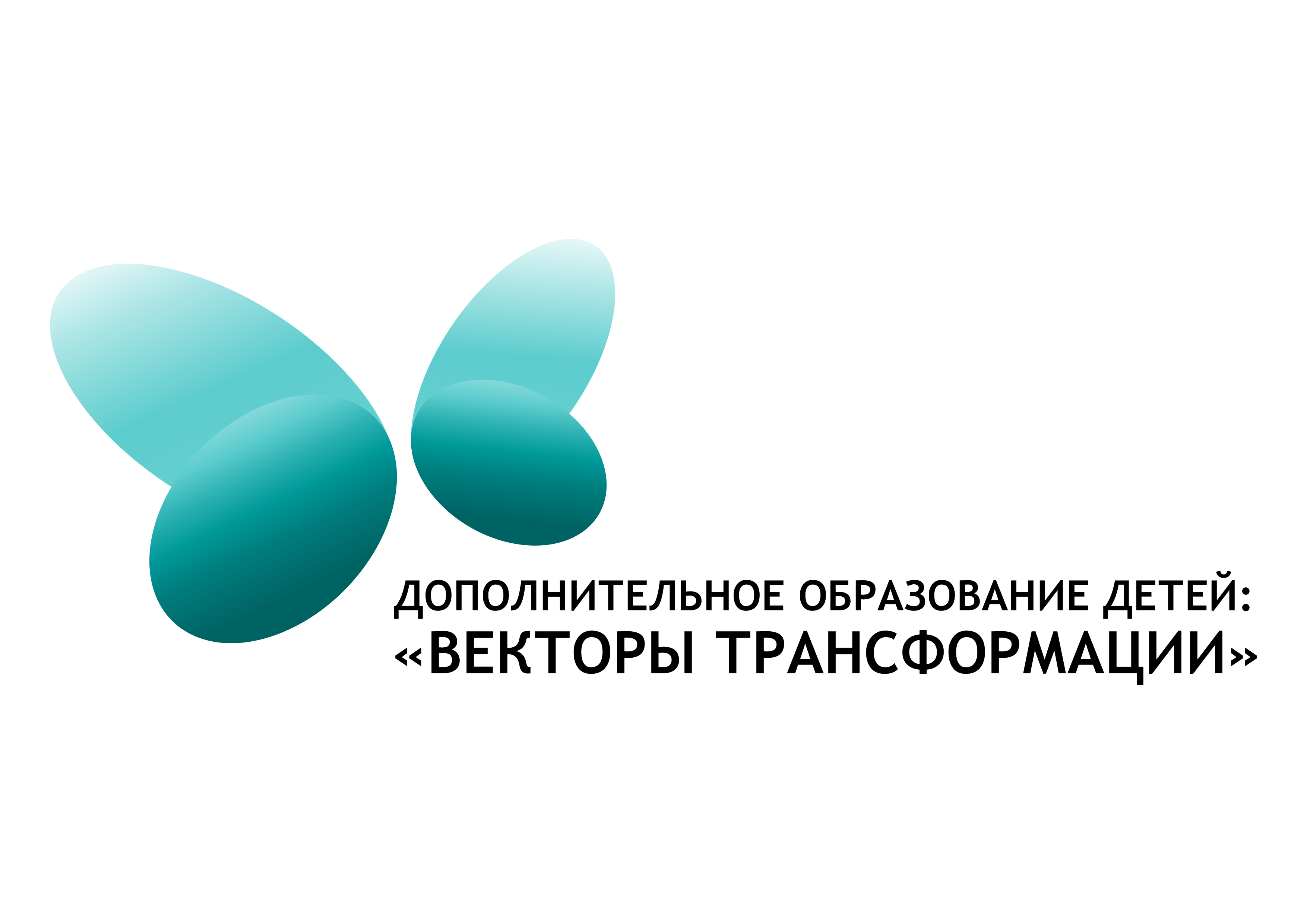 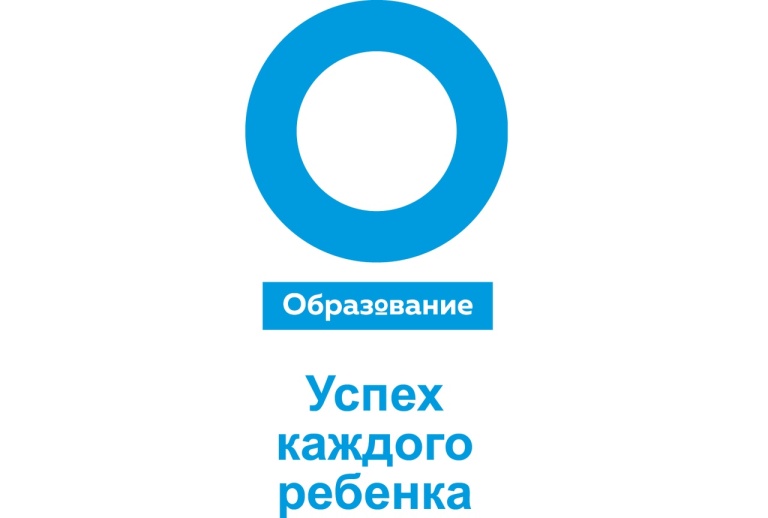 СПАСИБО ЗА ВНИМАНИЕvk.com/rmcko